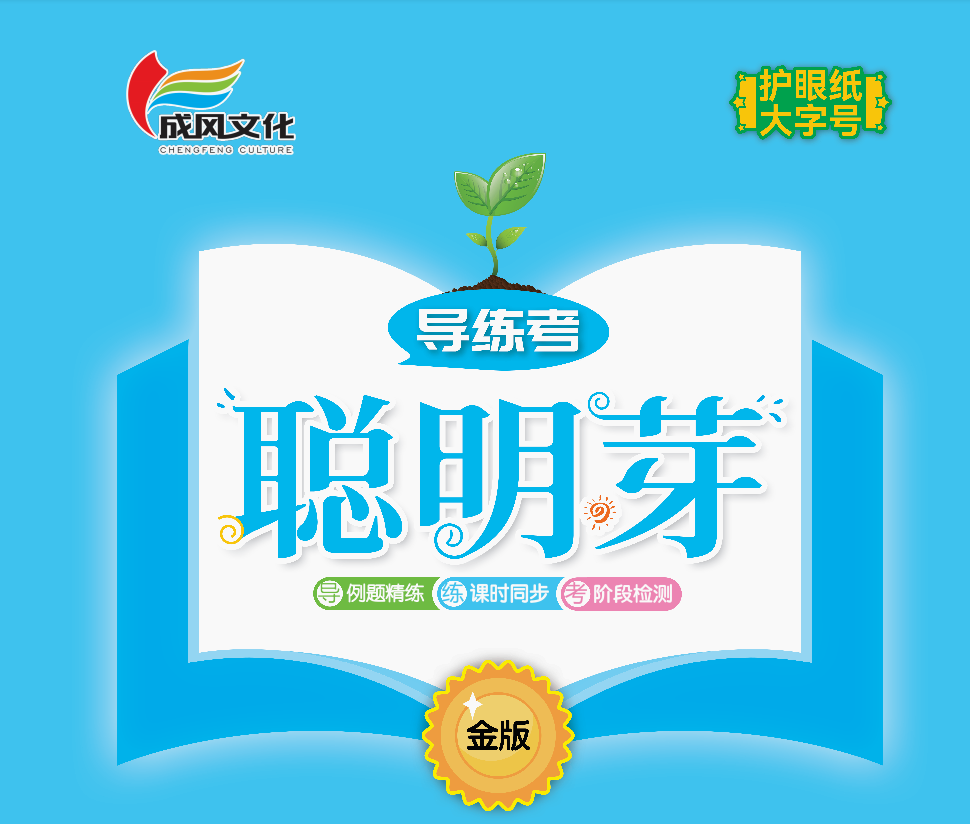 欢乐购物街
第1课时  认识人民币
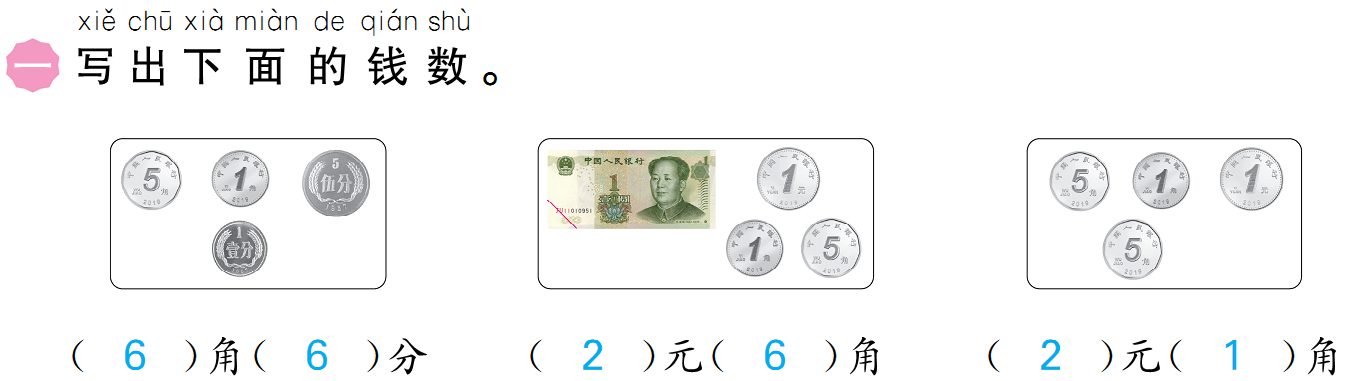 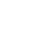 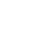 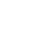 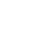 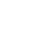 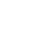 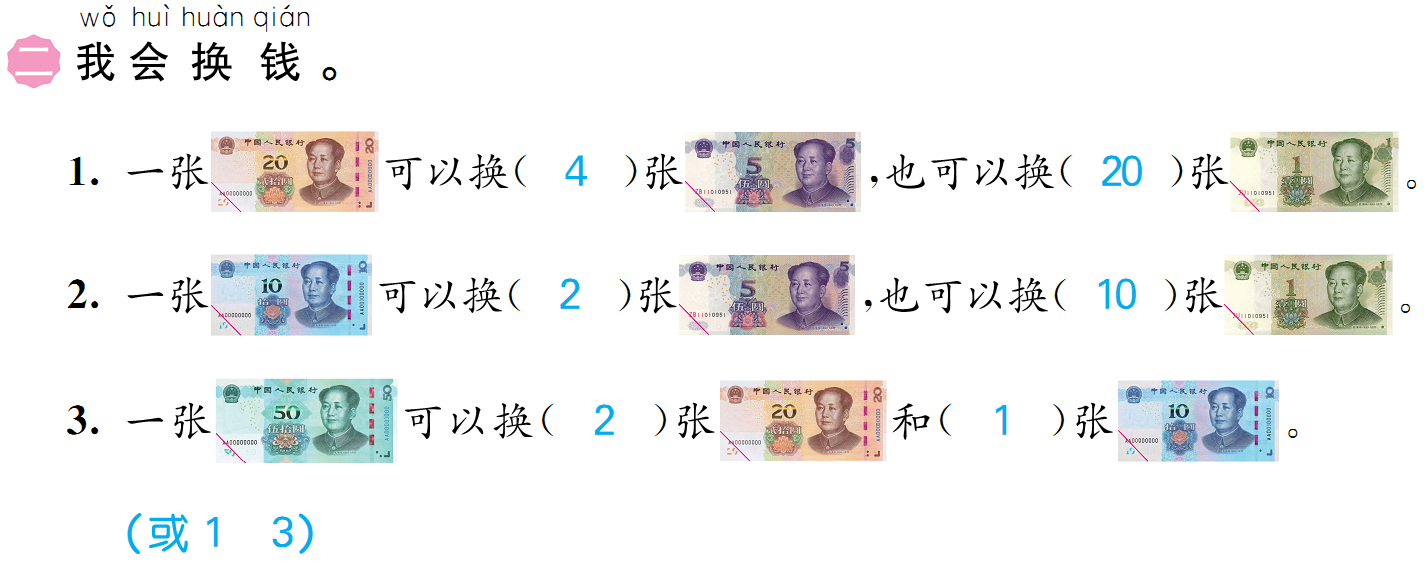 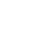 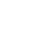 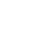 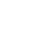 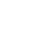 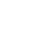 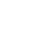 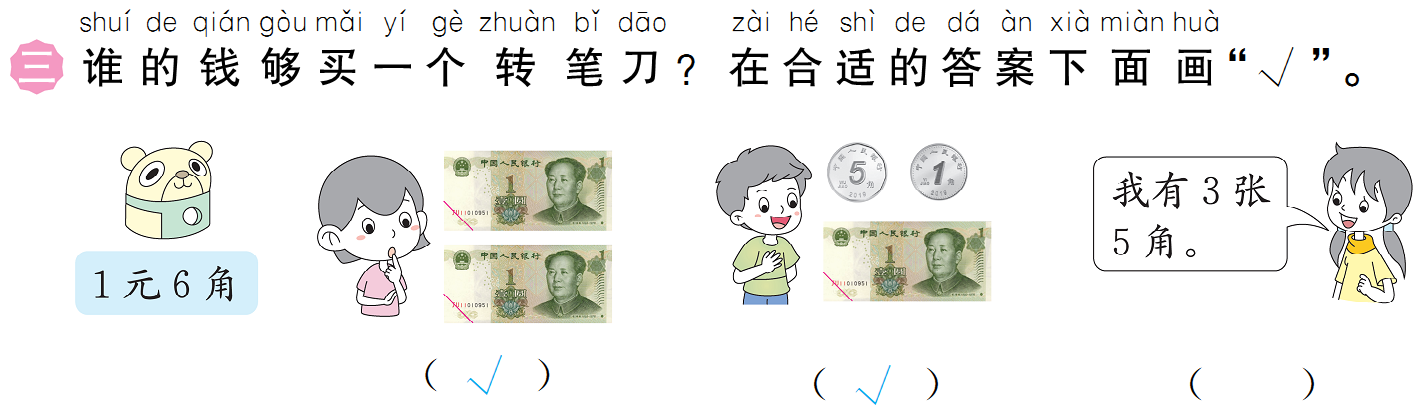 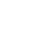 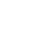 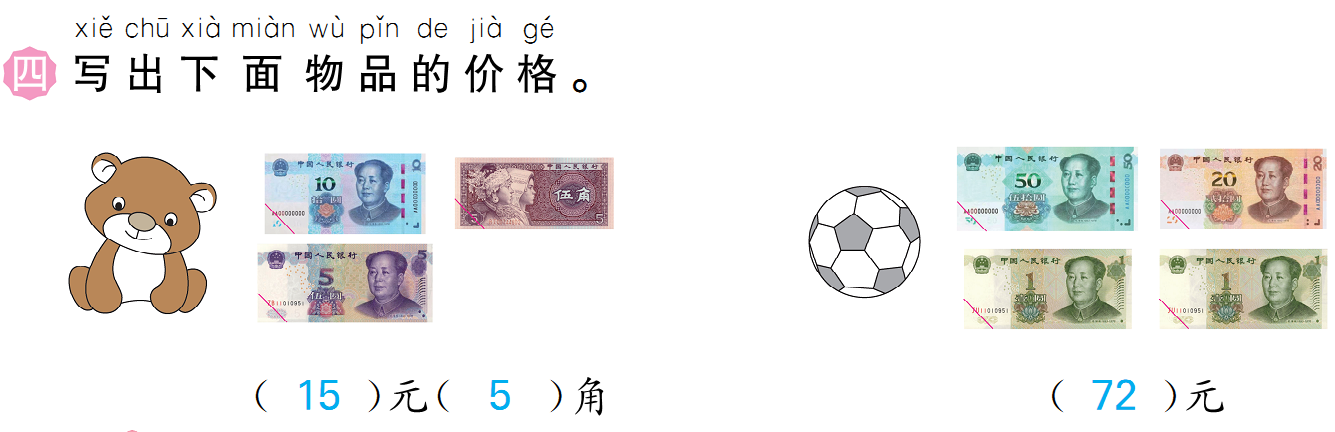 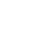 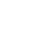 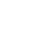 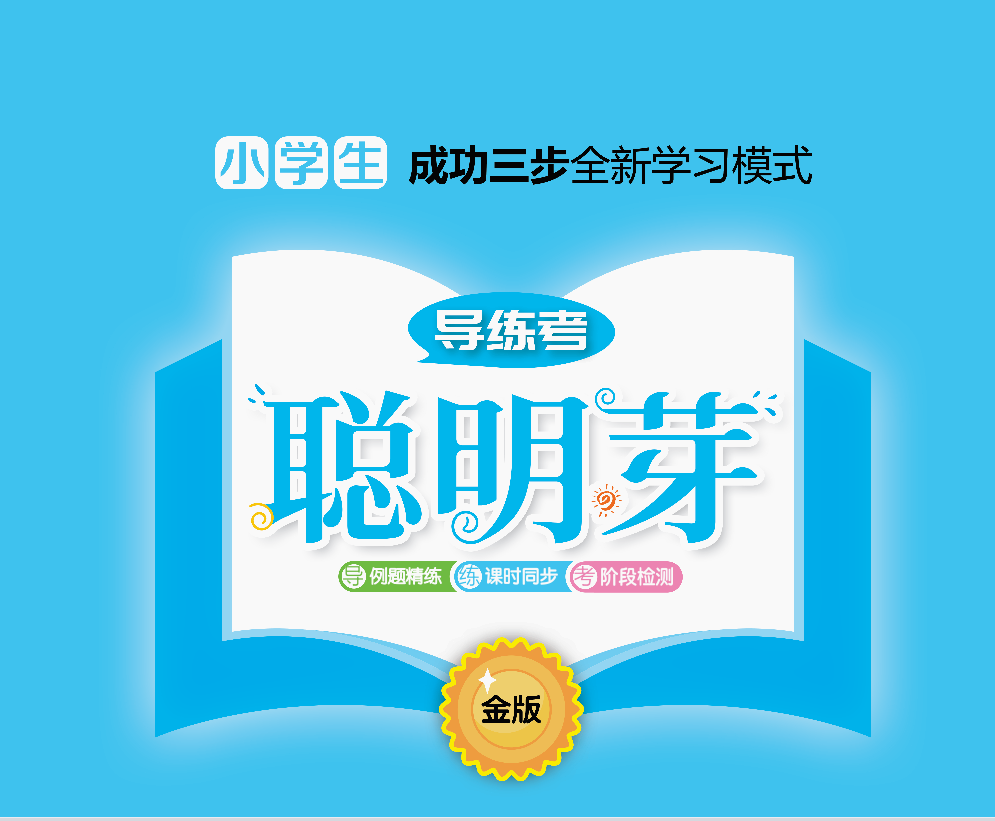